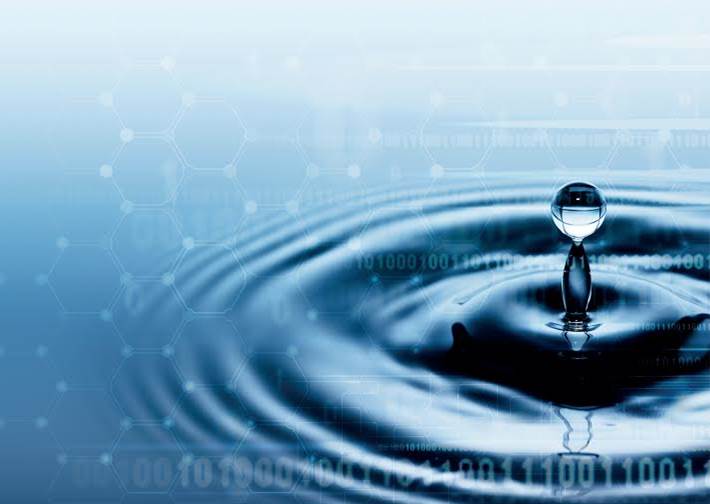 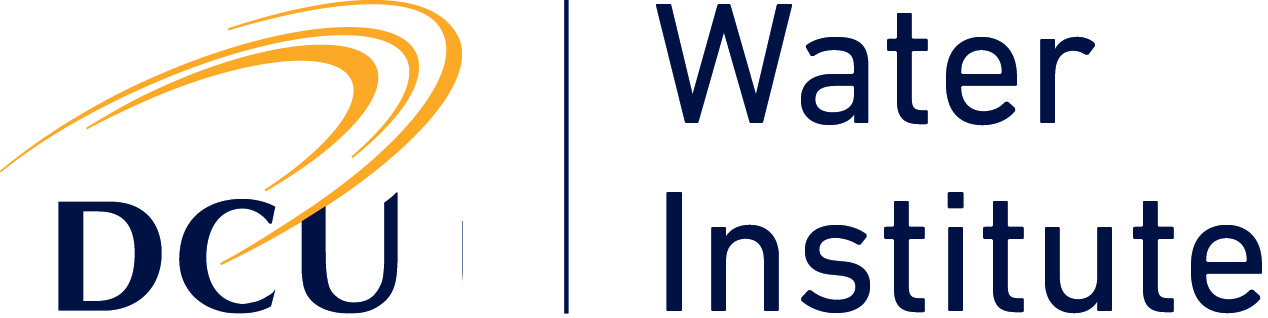 Water and Sustainable Development
Prof. Fiona Regan
A DSA IRELAND/TIDI/3U 
Global Health Workshop

September 22nd 2015
Printing House, Trinity College Dublin
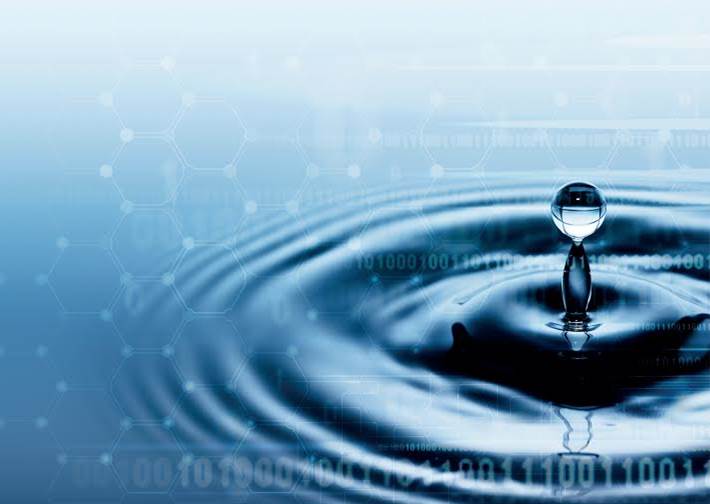 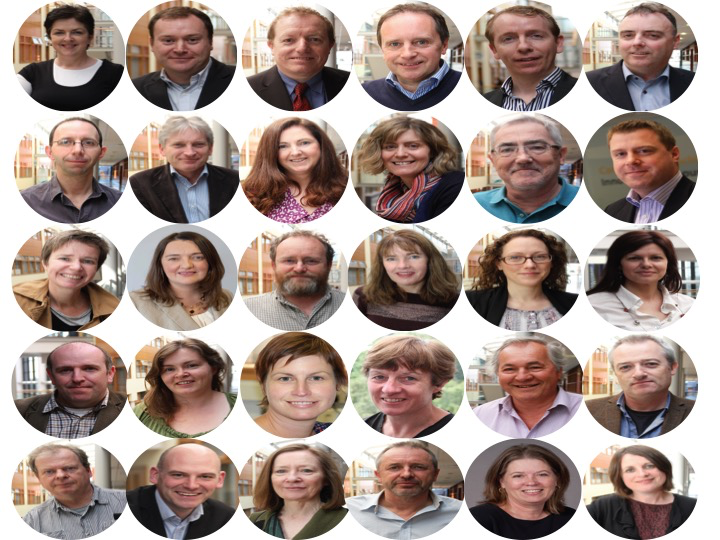 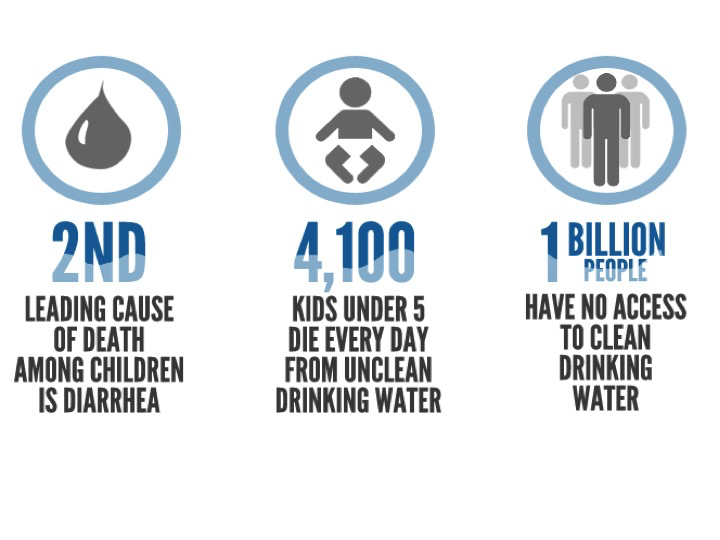 Elevator Pitch
What is it
Why are we doing it
What are the outcomes
What is the Impact
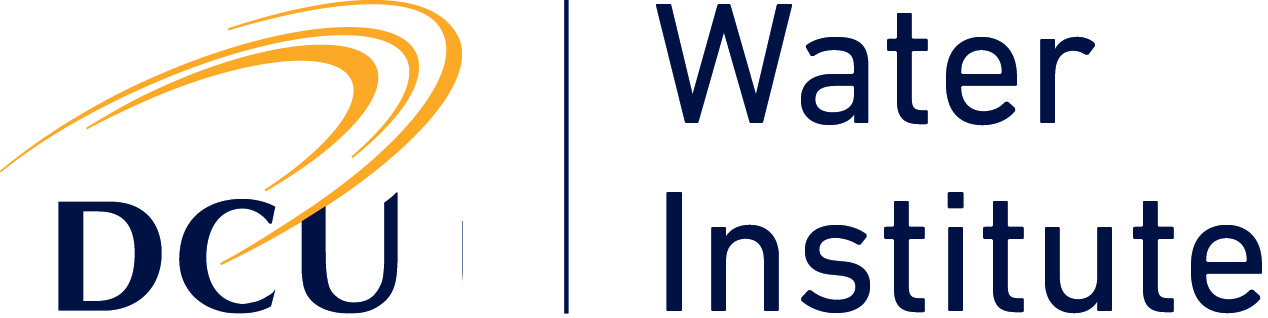 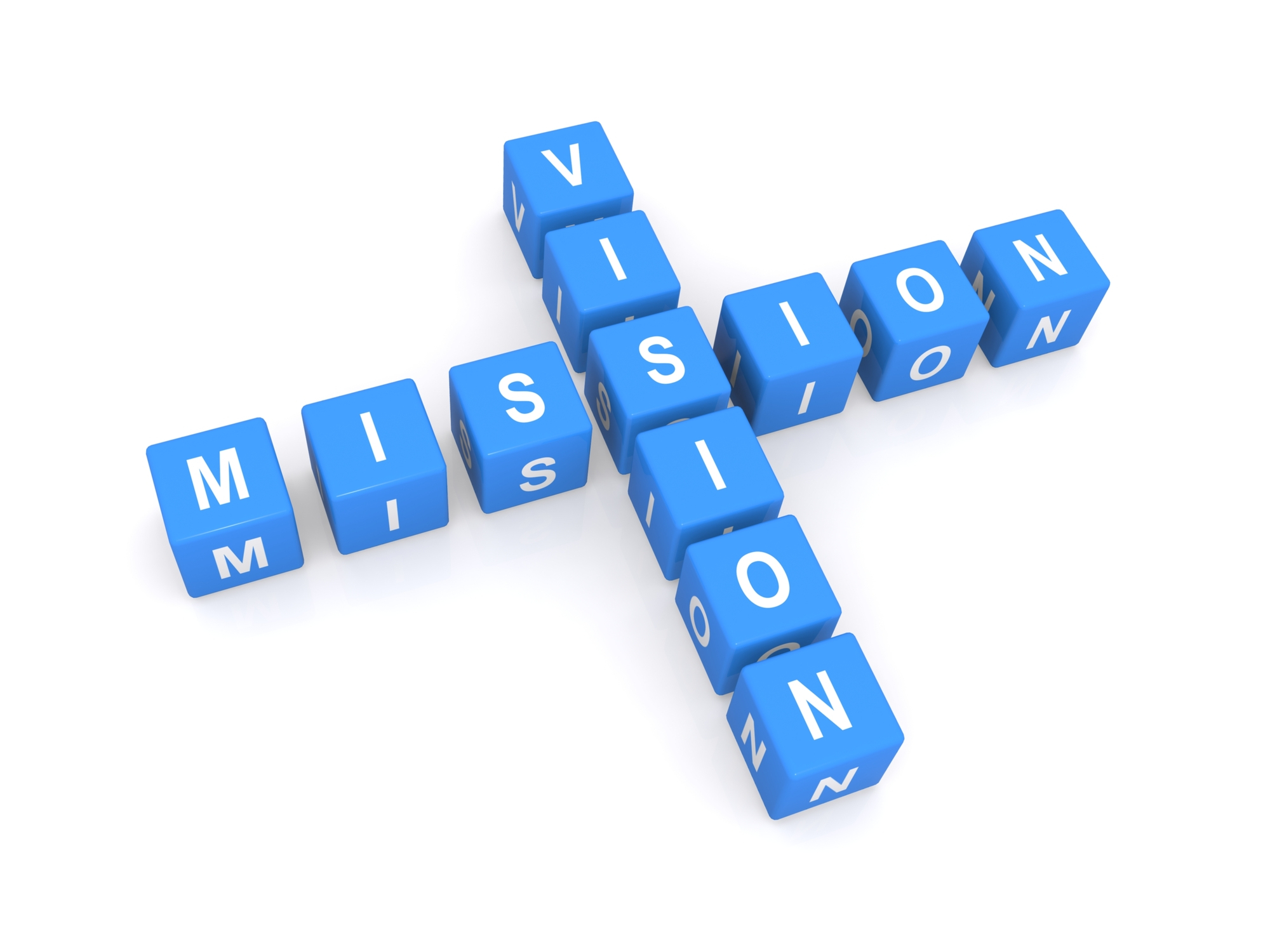 Mission
The DCU Water Institute translates research into solutions for global water problems

Vision
By 2020, the DCU Water Institute will be Ireland’s centre of excellence for the development of technical solutions for water management and sustainable water supply, and for contributions to water policy developments.
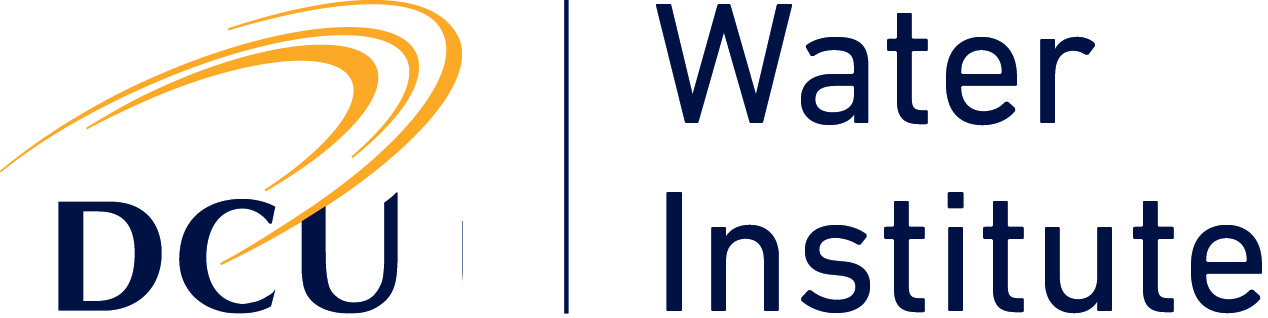 Who is interested in what the Water Institute has to offer?
Quadruple Helix of Stakeholders
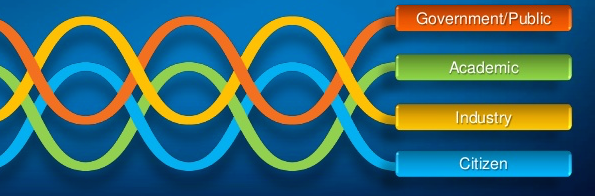 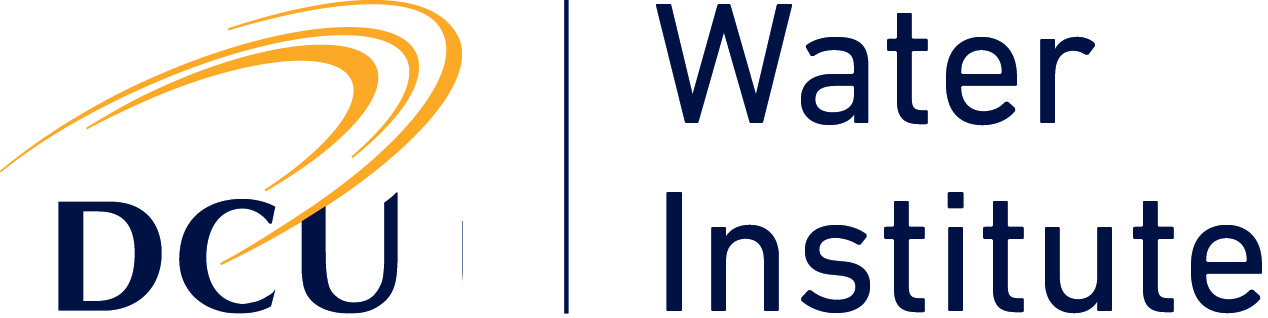 What is the offering of the WI?The WI working in partnership helps to provide solutions to global water problems:
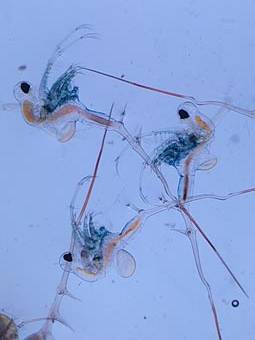 Prevention of transfer of invasive species from ballast water or large vessel transport
Support and solutions to achieve environmental compliance
Technology to improve the efficiency of membrane filtration technology and energy efficiency in water treatment plants
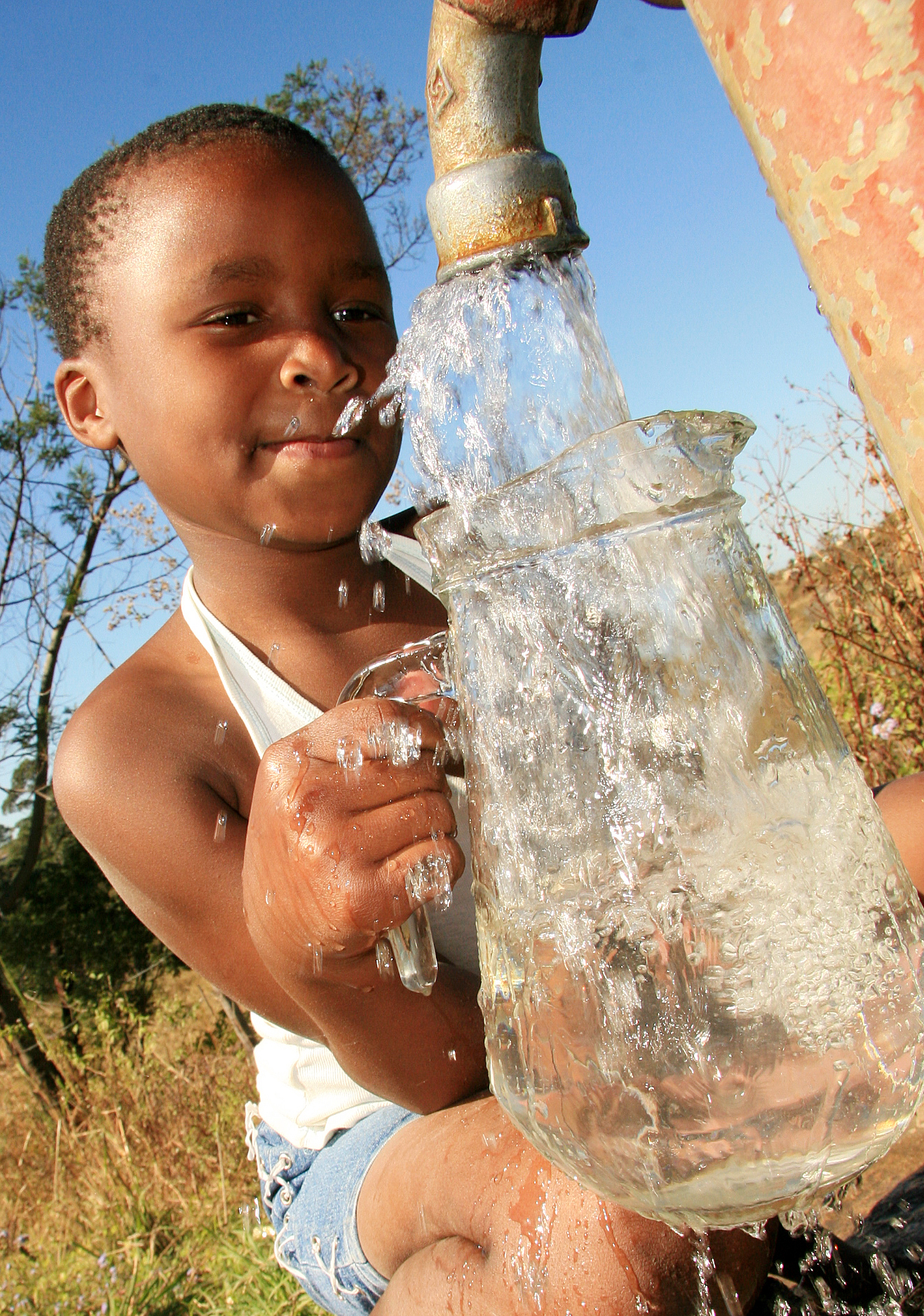 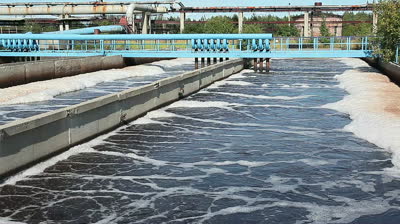 Solutions to enable availability of clean drinking and bathing water
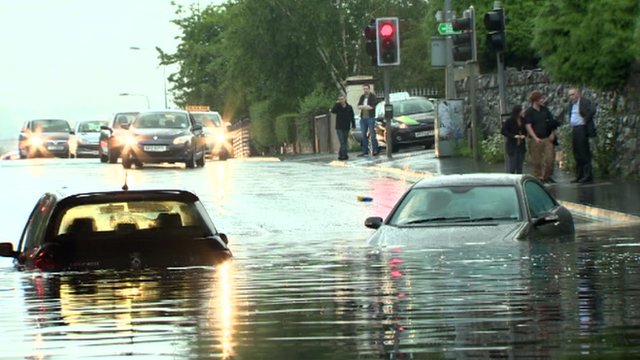 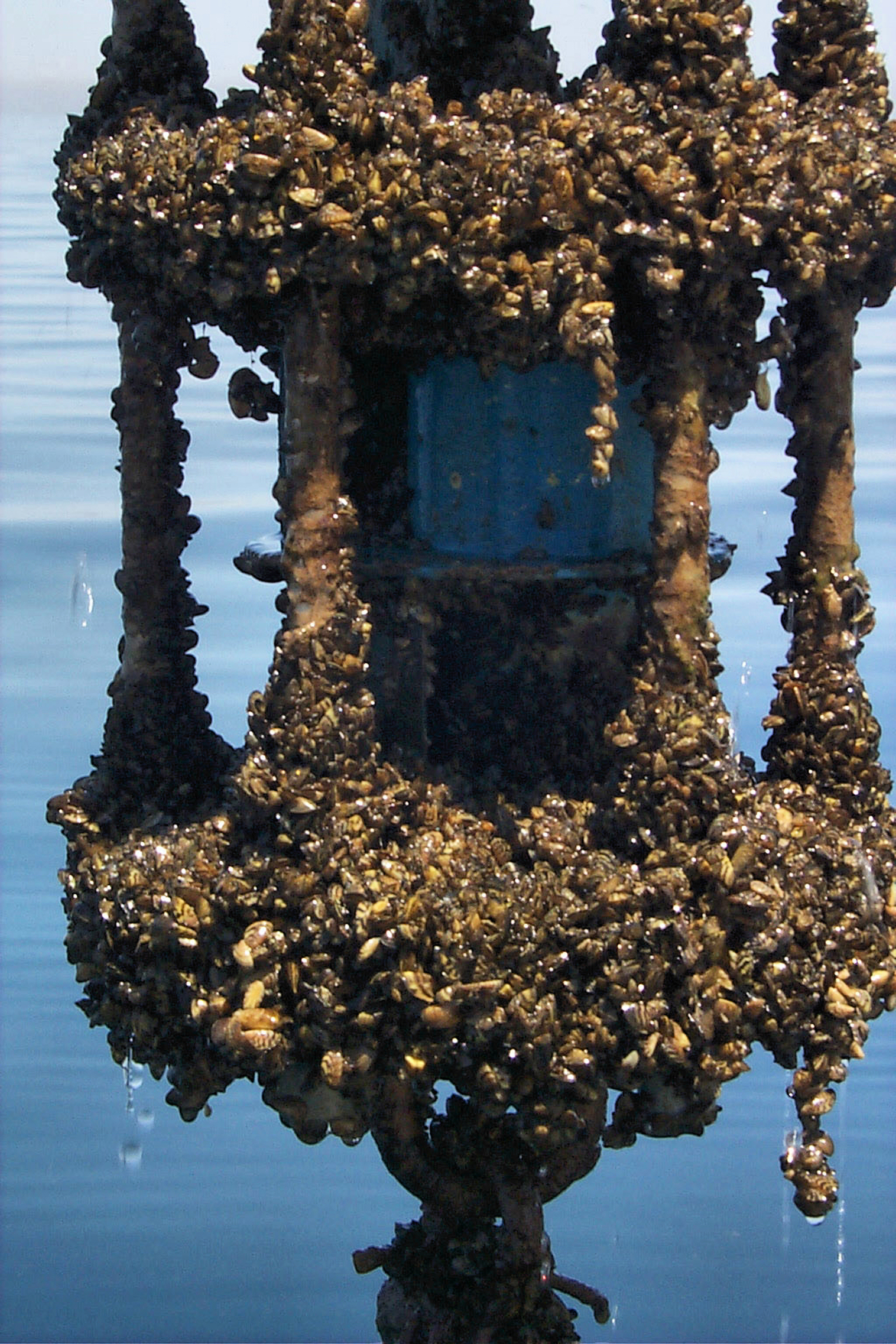 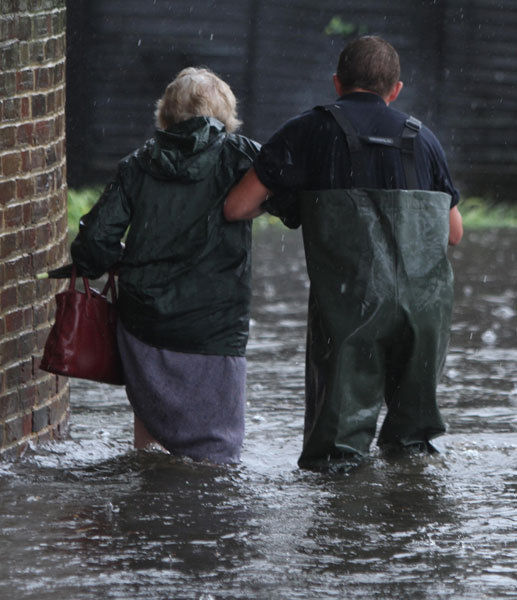 Decision support systems to address water shortages and flooding
Solutions to allow long term deployment of devices in water (i.e sea water )
Solutions for environmental water pollution and environmental monitoring of ecosystems
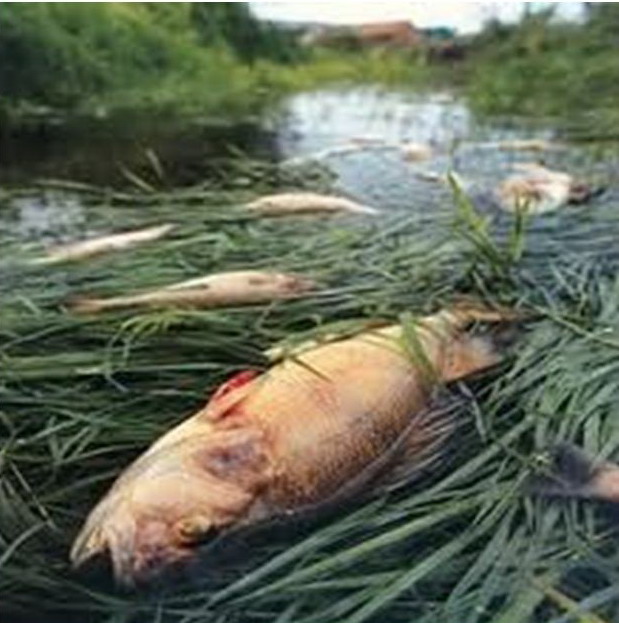 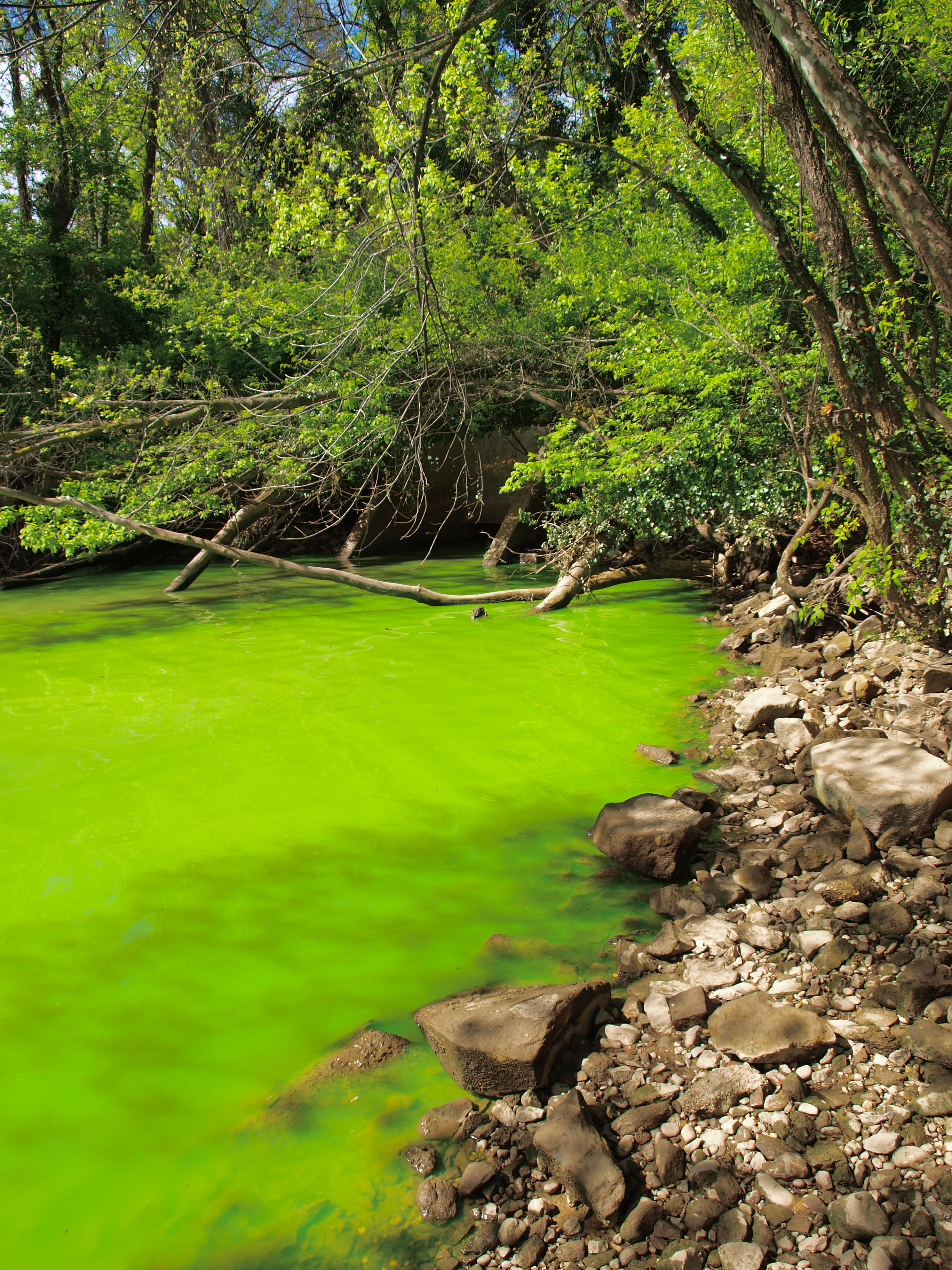 Find alternative uses for agricultural waste (i.e. nitrates, phosphates)
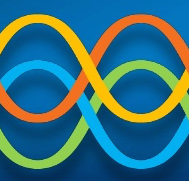 Who is interested?
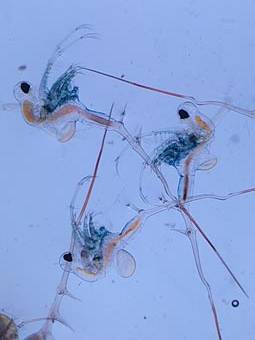 Environmental compliance:

EPA, MI
Transfer of invasive species:
Agencies 
Industry (aquaculture)
Membrane filtration technology and water treatment:
Industry
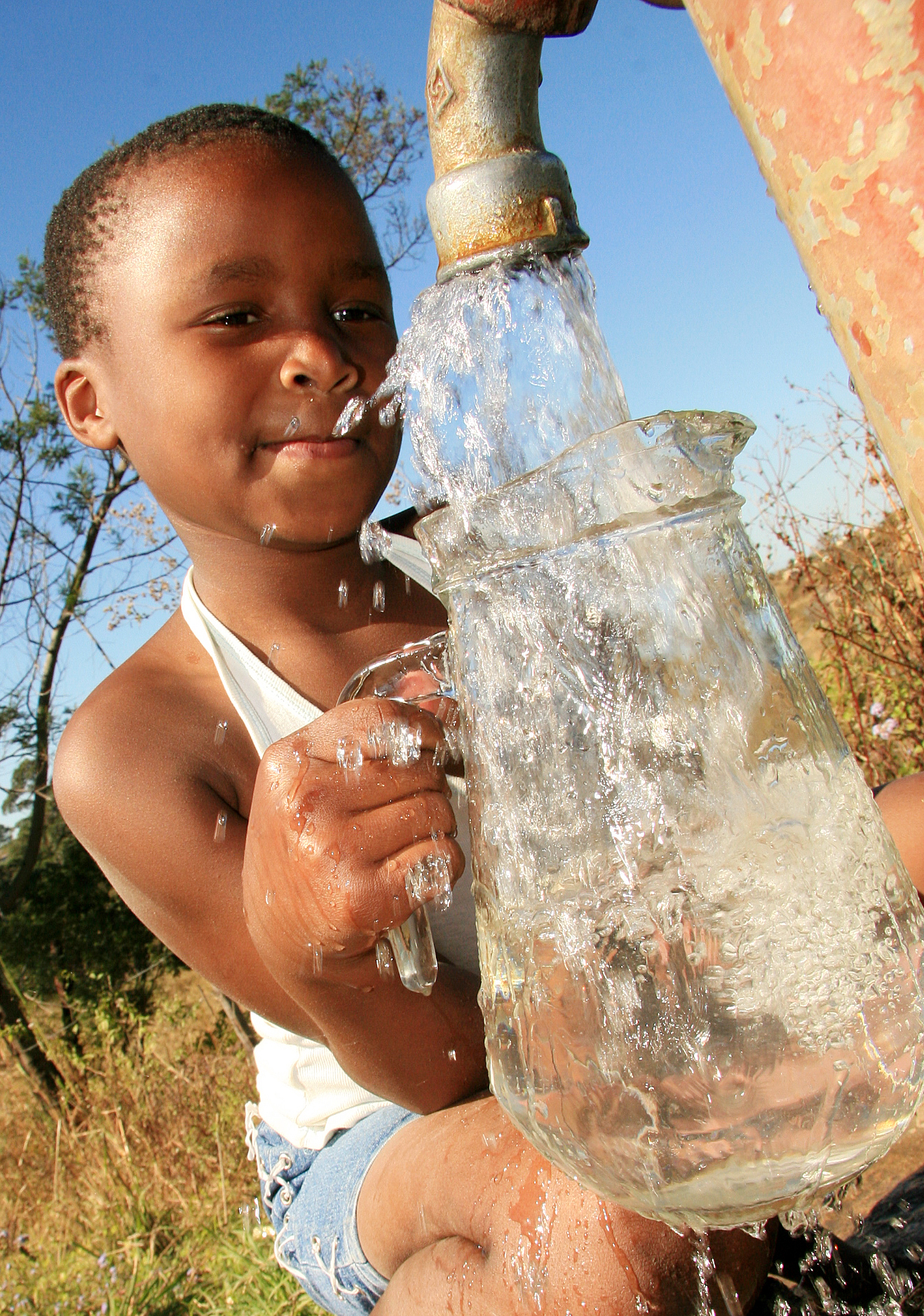 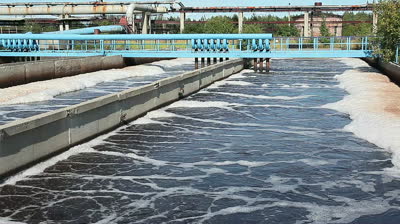 Solutions for clean water:
Public
Agencies
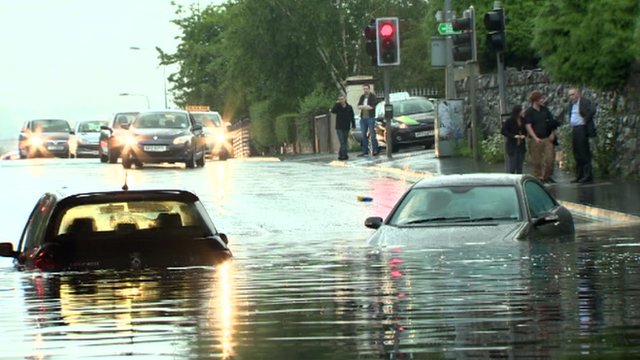 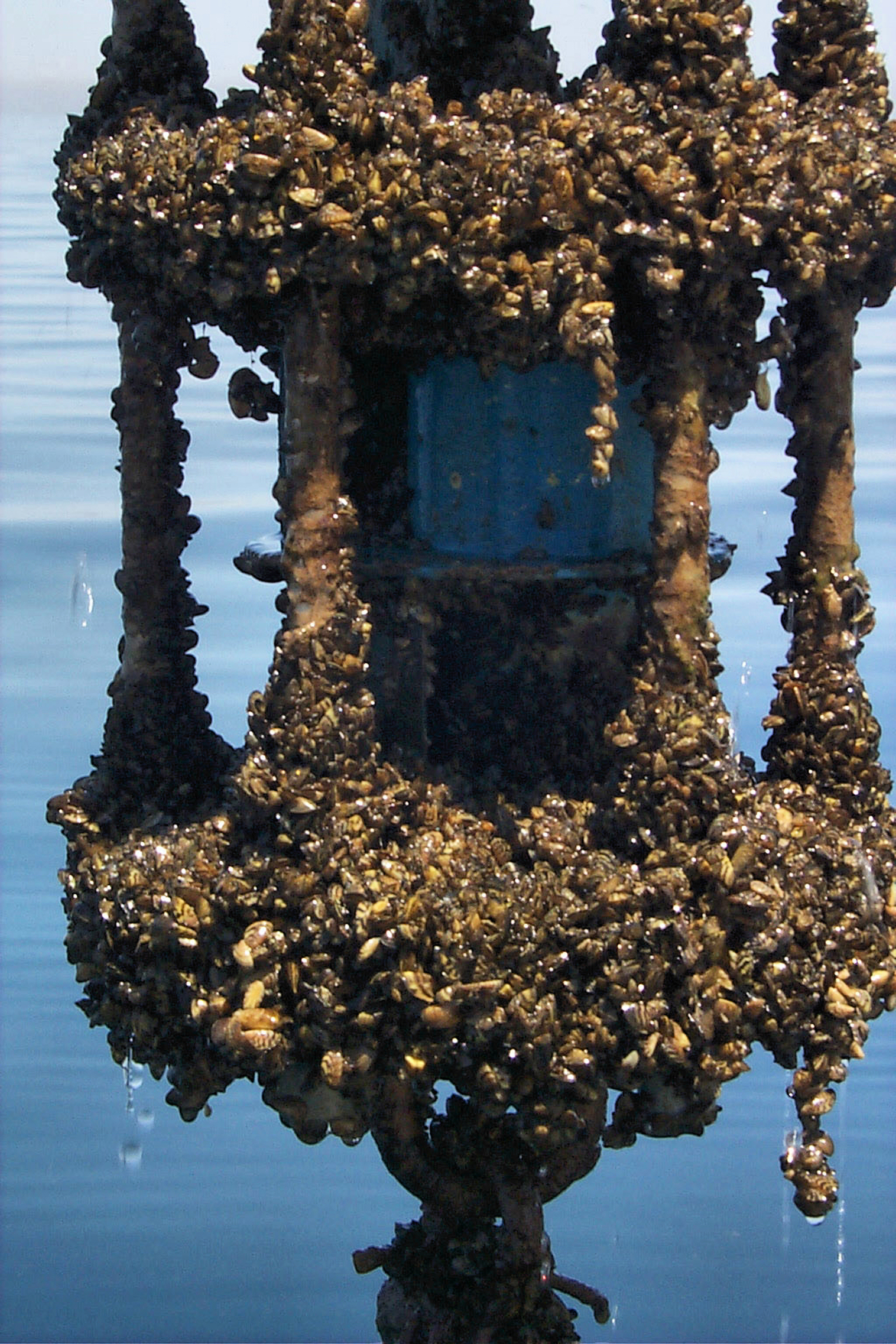 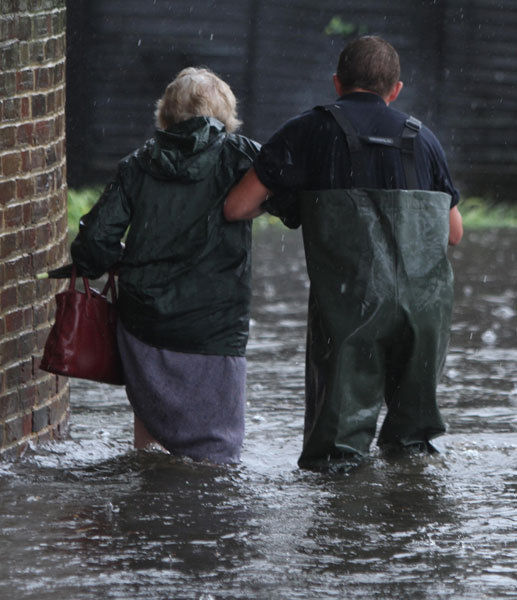 Decision support systems:
Industry (Data analysis)
OPW, EPA, MI
Long term deployment:
Aquaculture industry
Ocean energy industry
Sensor developers etc.
Solutions for environmental water pollution:
Public
Agencies
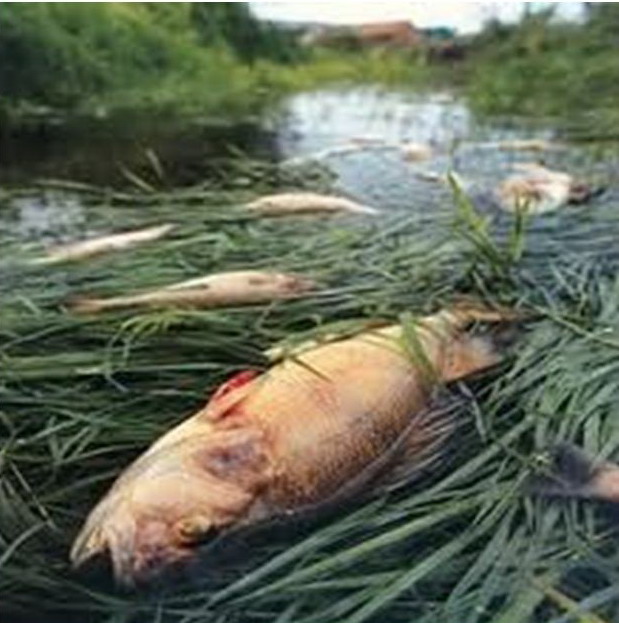 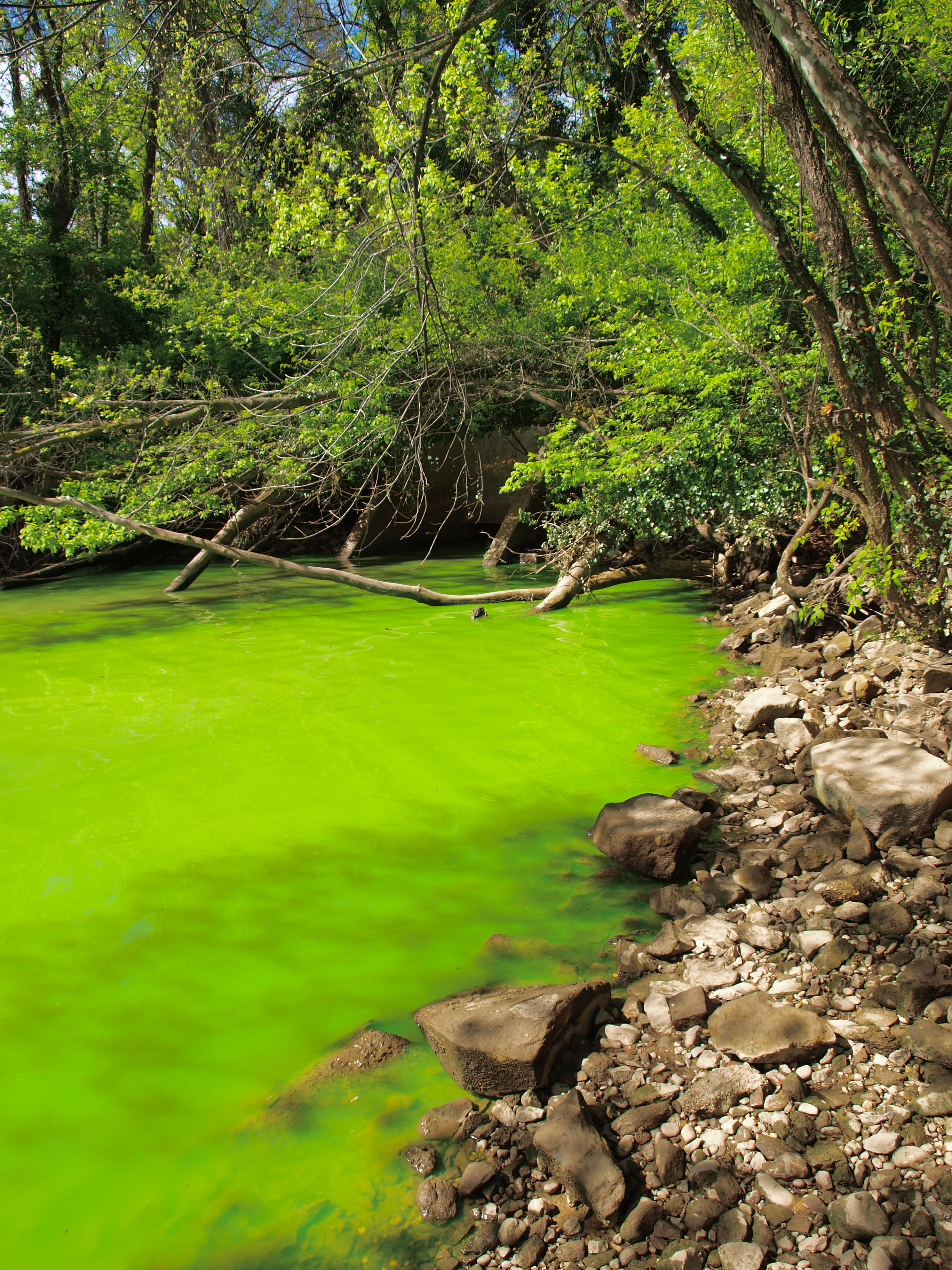 Agricultural waste:
Industry (Dairy and Beef)
Aquaculture
Agency
And also…
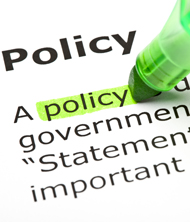 An body of experts to contribute with information for government policy development
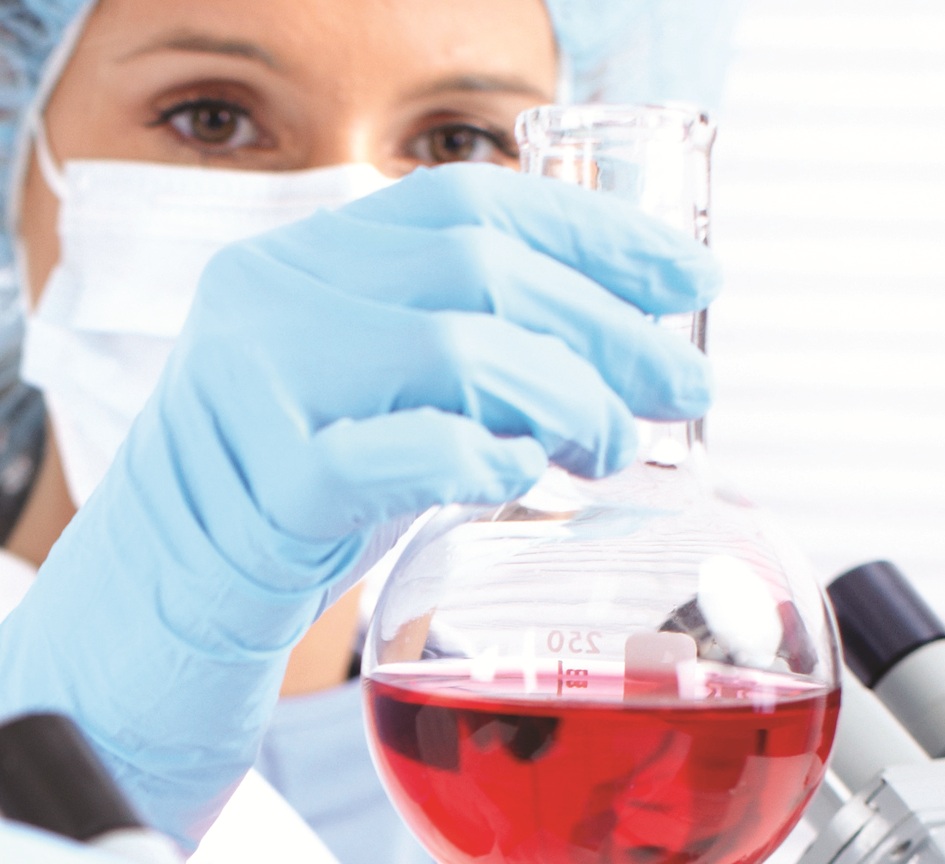 A pipeline of suitable qualified post-graduate professionals to address the needs of the water industry
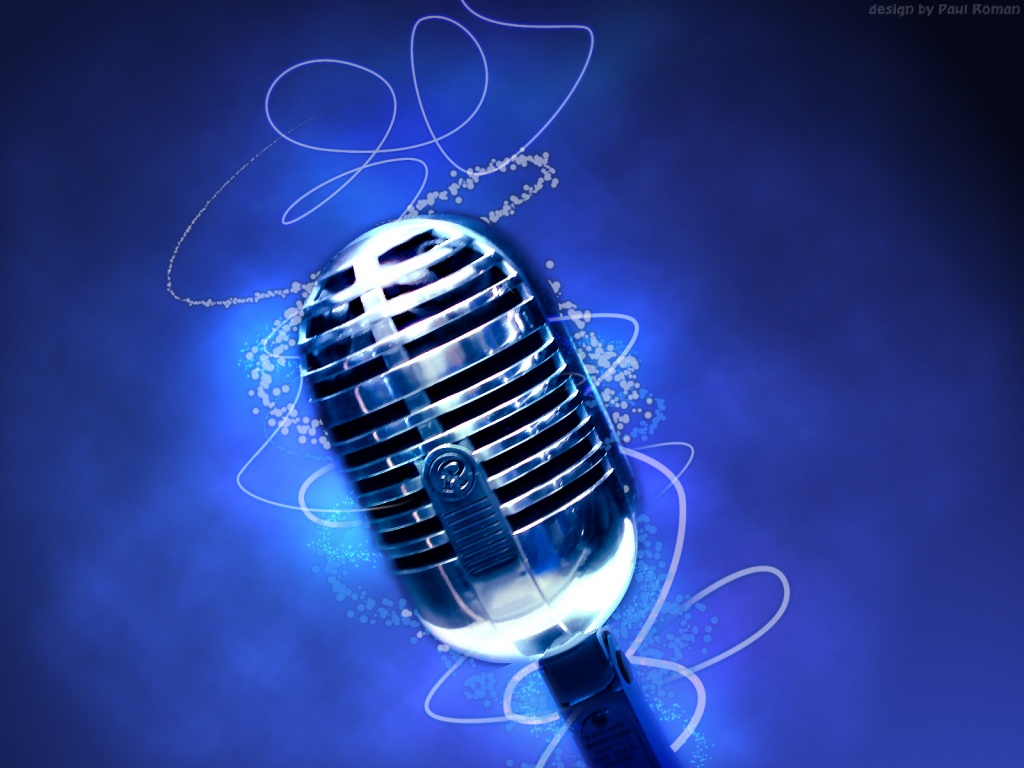 A expert forum to bring water news to the public
Scientific and technical competencies at the WI
Asso
Associated Technology Platforms
Core Water Science, Technology, and engineering expertise
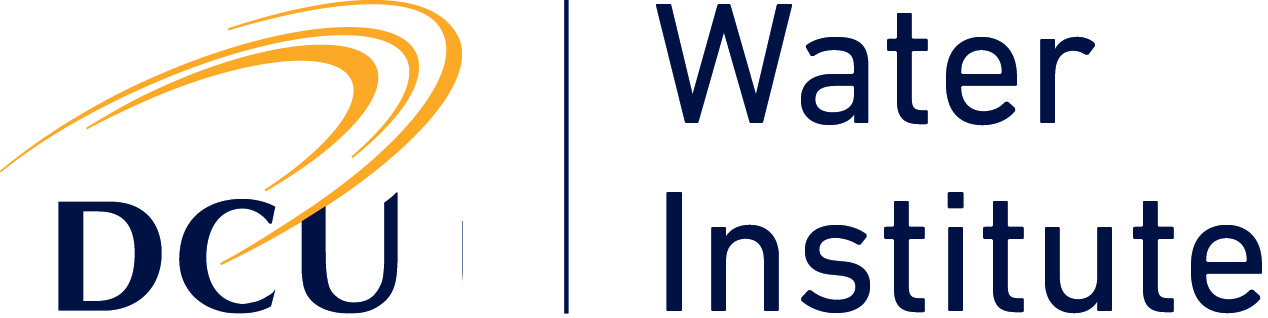 SCIENTIFIC AND TECHNICAL COMPETENCIES AT THE WI
Engineering
Dr. Yan Delaure, 
Dr. Brian Corcoran
Complex
Multi-flow 
characterisation
Data 
Analytics
& Image 
processing
Data Analytics
Prof. Noel O’Connor, 
Prof. Alan Smeaton
Asso
Water Science
 Bio-technology
 Environmental   Science
 Science Policy
Energy Efficiency
Nano-water
 technologies
Nanowater Treatment
Dr. Kieran Nolan, 
Prof. Tia Keyes
Autonomous 
sensor 
technology & 
Sensor 
networks
Environmental Sensing
Prof.Fiona Regan, 
Prof. Dermot Diamond
Separations Science
Prof. Apryll Stalcup, 
Prof. Dermot Brabazon
Membrane Technology
Dr. Jenny Lawler, 
Dr. Greg Foley
Advanced 
Analytical 
Separations
Membrane 
technology
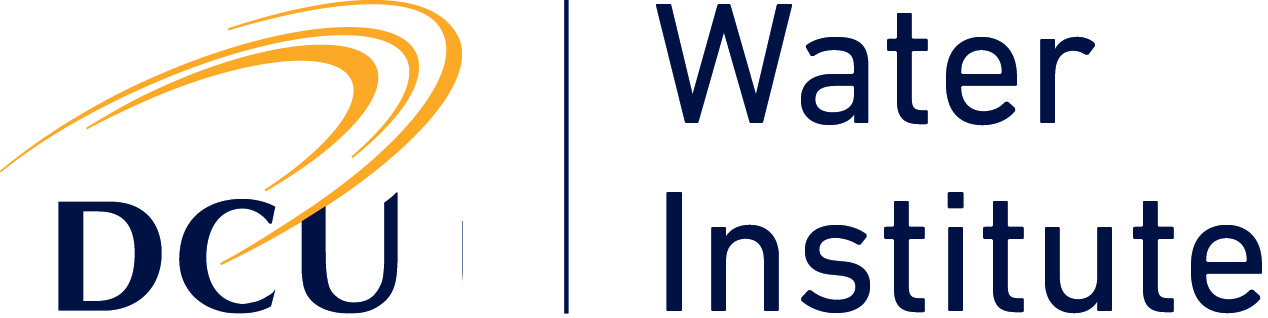 Current Position
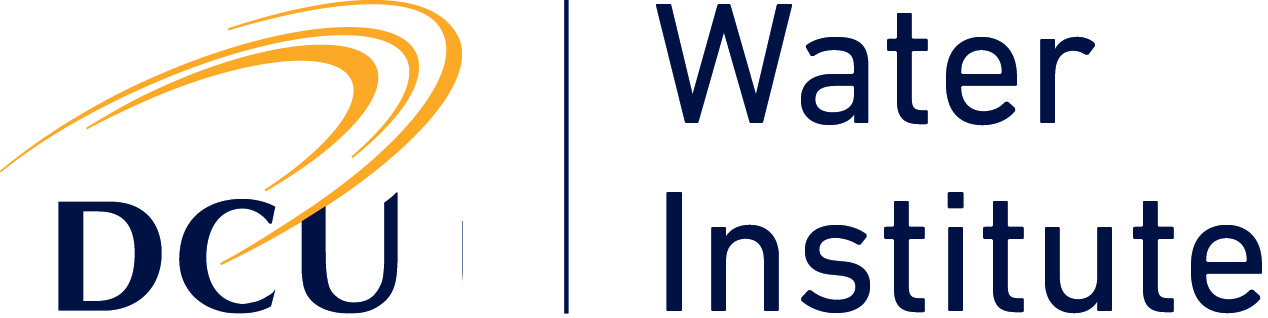 Existing research under WI thematic areas
Water & Health
Risks & Security
Sustainable Agriculture
Energy
Marine
FIRM - Marine Mining for marine materials


BEAUFORT AWARDS:
Marine & Environmental Sensors 


EI – IP 
self cleaning coatings 


SmartBay Galway
SmartBay Dublin
FP7 – MariaBox – Biosensors


FP7 – NAPES – Environmental Sensing



FP7  - Aquawarn – Early Warning 




FP7 – COMMONSENSE – sensors for insitu monitoring
EPA - Increasing Resource Efficiency in WWTP’s

EPA - Optimal design and operation of small-scale  WWTP’s
 
SFI TIDA – Nanoporous Thin Films, Solar 

SCIENCE  WITHOUT BORDERS – Photodisinfection
CEMS:
Cost Effective Manufacturing of Microfluidic Chips

EPA - Passive Sampling in  new and emerging chemicals 

SFI – Photocatalysts to remove pharmaceuticals from industrial ww streams

IRC – Biosensing for e-coli monitoring of bathing waters
FH2020 
Agri Strategy



Naughton Fellowship on nutrient monitoring


EPA-COSAINT led by Teagsac



Industry Projects in development:
ABP-IP
Agilent
Thermo
[Speaker Notes: E]
Developing Partnerships for Research
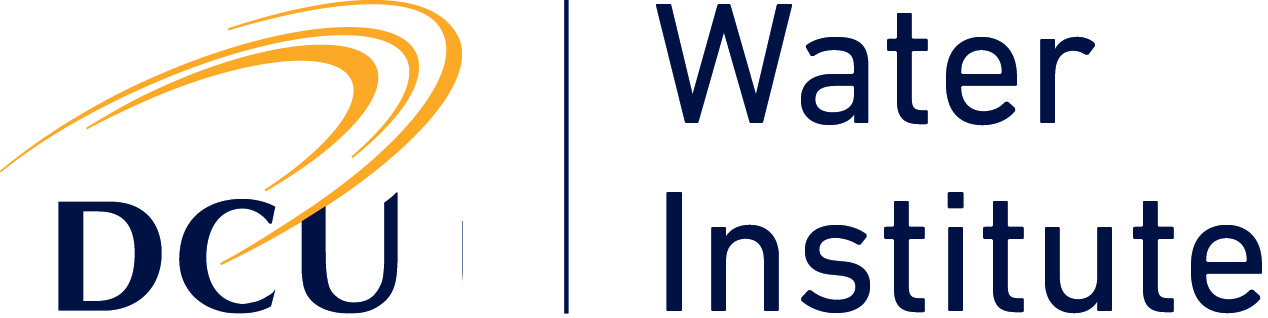 Collaborative International Projects – a snapshot
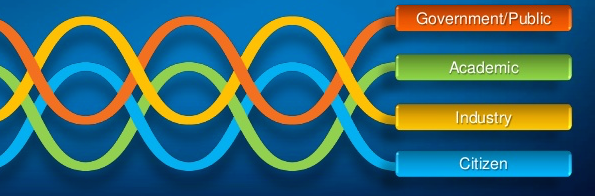 Project 1: MICROCYSTIN DETERMINATION IN RESERVOIRS AND LAKES USING SENSING TECHNOLOGY
Ireland, Mexico, Indiana
(Linked with NUTRIENT SENSING IN FRESHWATER ECOSYSTEMS)

Project 2: ENDOCRINE DISRUPTING CHEMICALS IN SURFACE WATERS
Ireland, Nevada, Mexico

Project 3: ALGAL TOXIN DETERMINATION IN THE MARINE ENVIRONMENT
Cyprus, Spain, UK, Italy, Ireland

Project 4: PRIORITY POLLUTANT MONITORING IN IRELAND
EPA, DCU, MI and UKEA

Project 5: WATER IS LIFE
NUIM, DKIT, DCU, RCSI, Irish Aid, Uganda
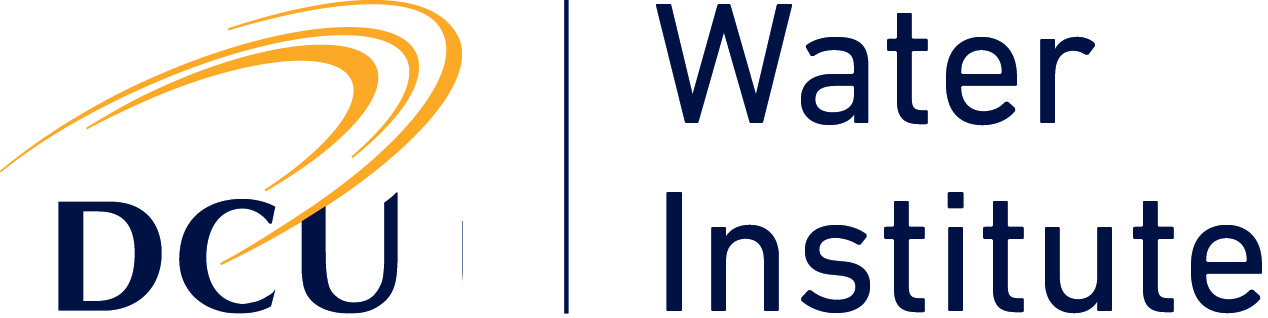 WI partnerships delivering solutions
Project 1: Flood management using information technology
DCC, Intel, NUIM, TCD, DCU, Kingspan, public
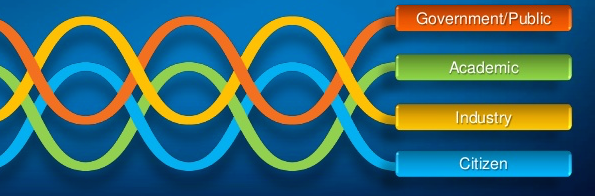 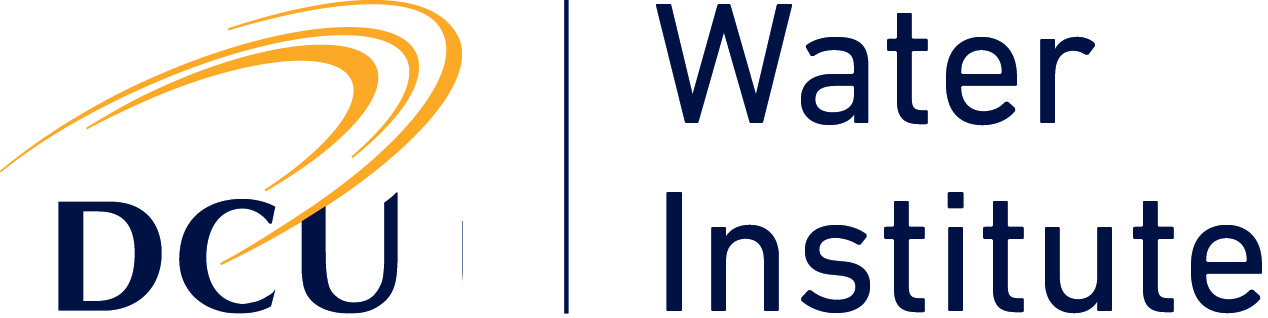 Partnerships delivering solutions
Project 2: Resource efficiency in Waste water treatment
EPA, Dublin Councils, Irish Water, NUIG, DCU
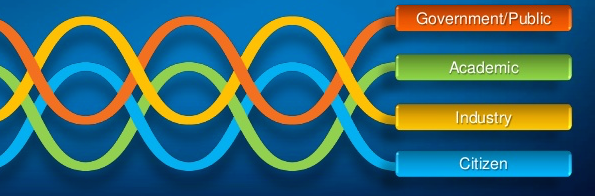 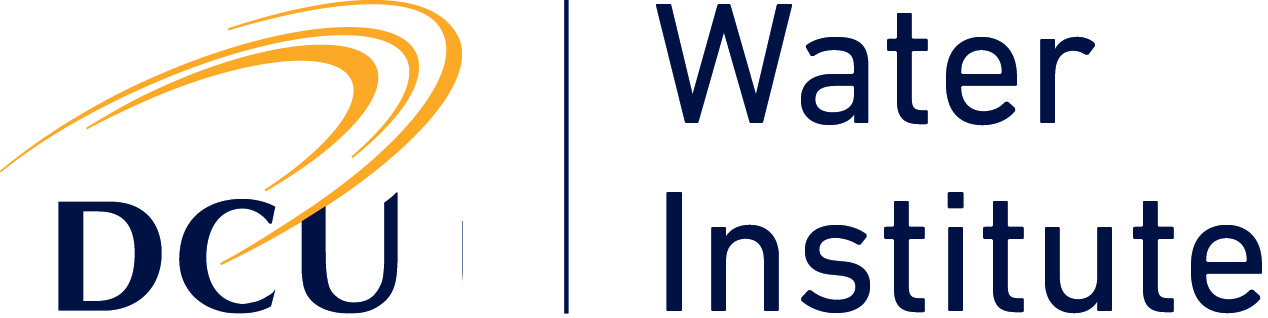 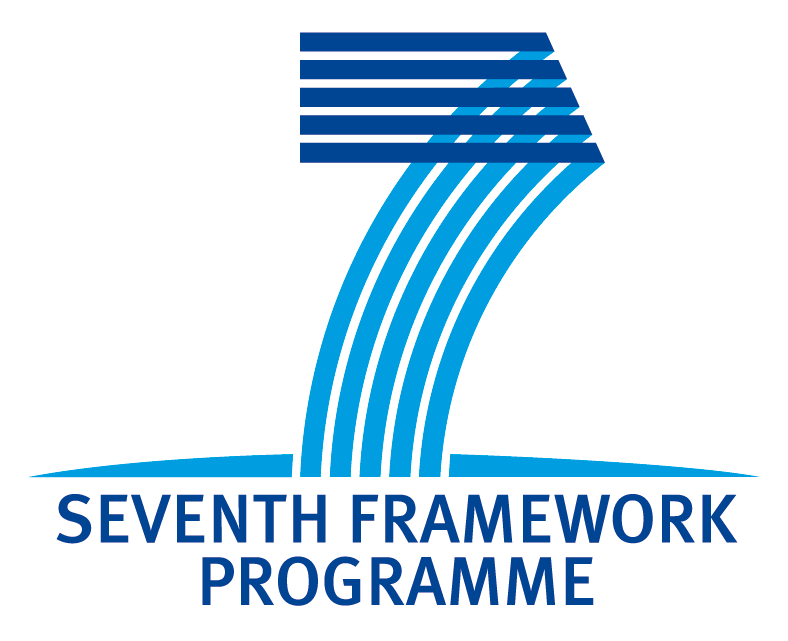 Funding Sources:

J
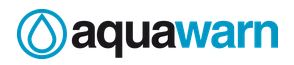 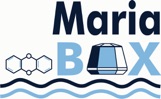 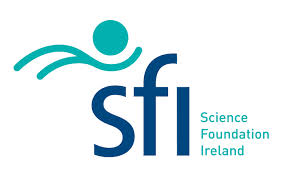 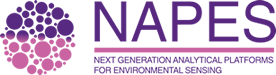 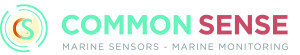 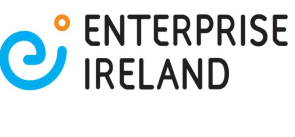 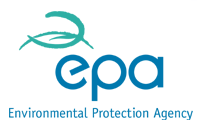 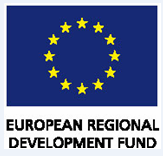 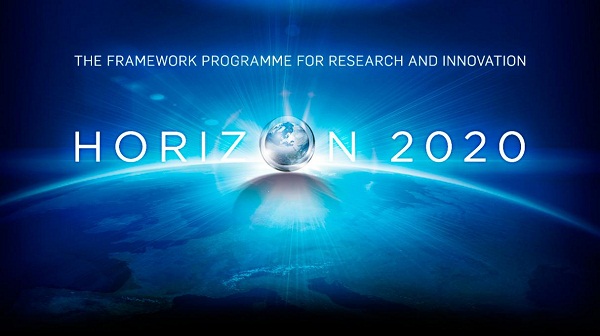 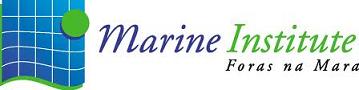 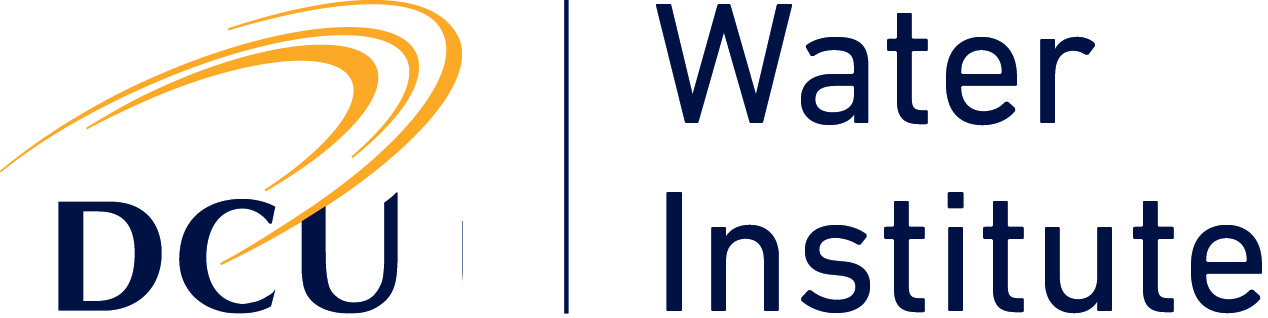 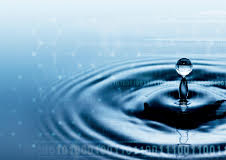 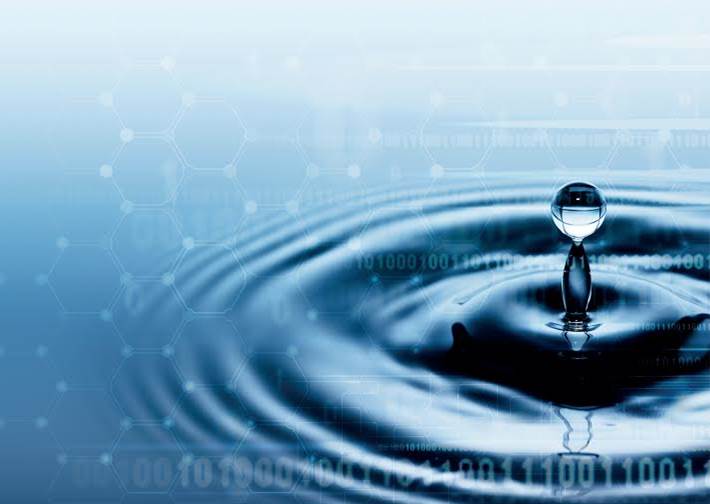 Contact Details:

J
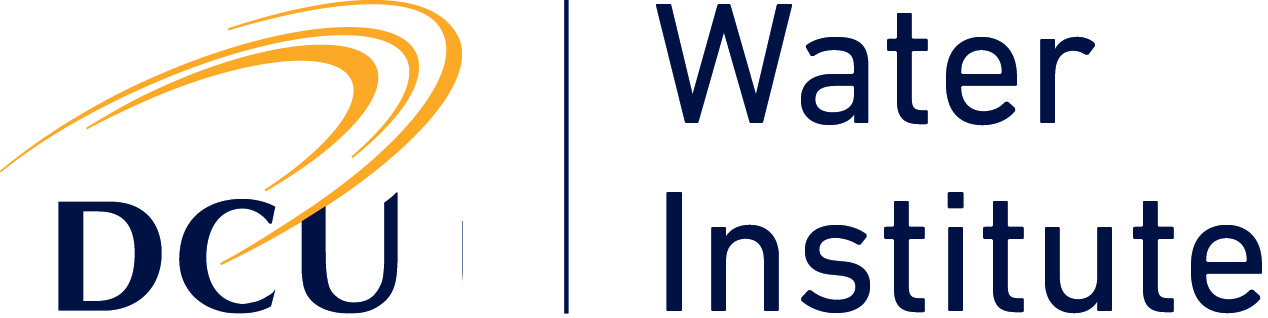 Jane Wall
Project Development
DCU Water Institute
Dublin 9
Tel: 00-353- 1-7008614
Email: jane.wall@dcu.ie
Fiona Regan
Director
DCU Water Institute
Dublin 9
Tel: 00-353-1-7005765
Email: fiona.regan@dcu.ie